The Palmer Catholic Academy
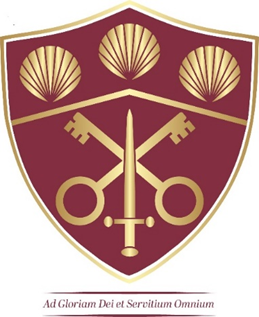 All About Me
Year 6 Summer Project
Moving from Primary to Secondary School is an exciting, but sometimes scary time! A new building, new rules, new teachers, new routines and new friends are just some of the changes you will experience but this booklet will help you get used to some of the routines and features of your new school!
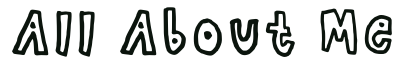 Draw a self portrait here.
Name:


Birthday:


My Primary School:




Eye Colour:


Hair Colour: 


Height:
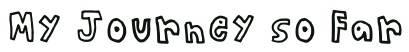 Life is a journey! Think back through primary school and write down your favourite memories or events that have shaped you to become the amazing person you are!
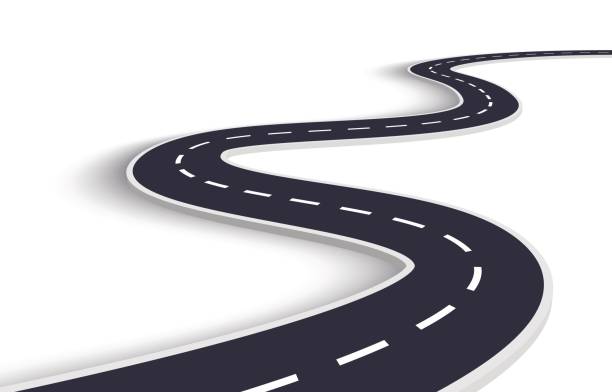 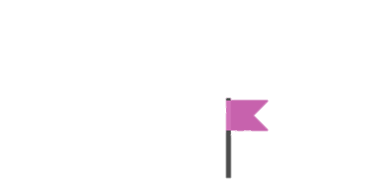 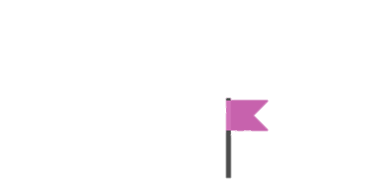 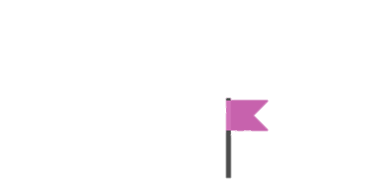 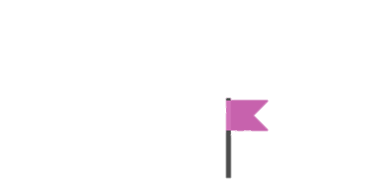 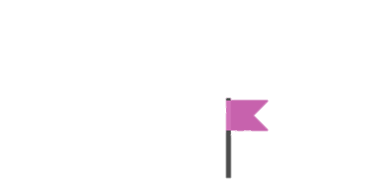 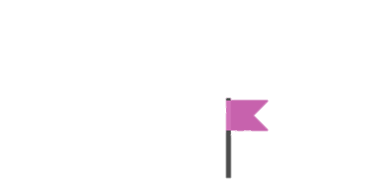 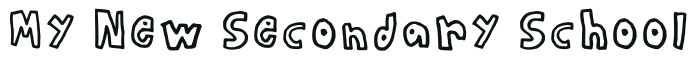 Add 10 words around the image below to describe your new school .
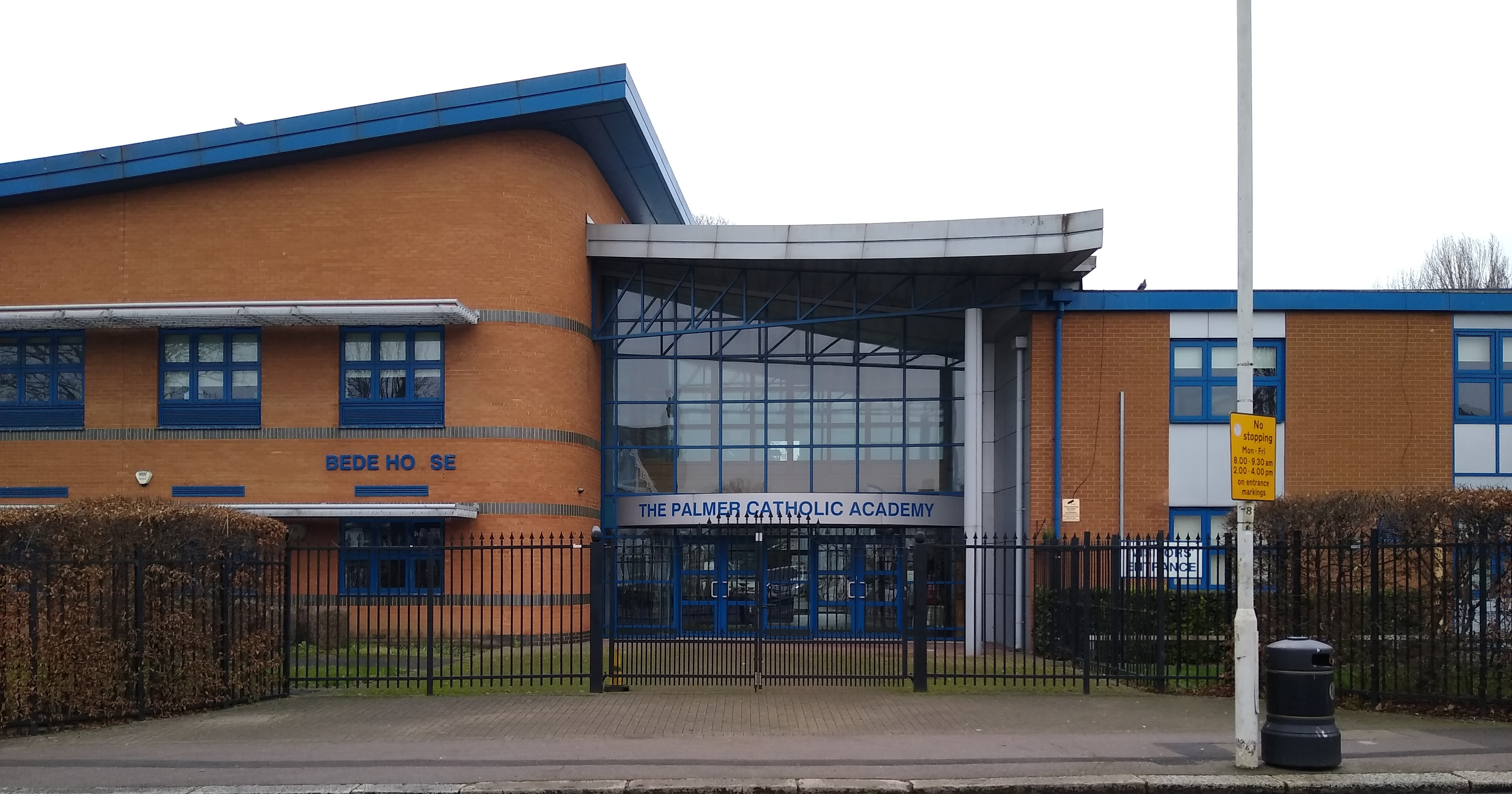 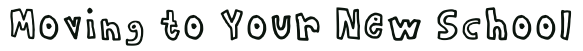 List 4 things you are most excited about moving to The Palmer Catholic Academy
 
 
 
 
List 4 things you are a little worried or nervous about 
 
 
 
 
List 4 things you would like to know about The Palmer Catholic Academy
 
 
 
 
List 4 things that will help you when moving to The Palmer Catholic Academy
 
 
 
 
List 3 differences between your primary school and The Palmer Catholic Academy
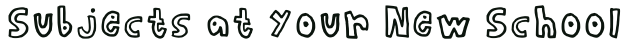 Find the subjects below in the Word search – they are vertical, horizontal and diagonal!
Maths
English
Science
Geography
History
Art
Music
PE
Drama








Catering
Computing
Spanish
Assembly
Tutor Time
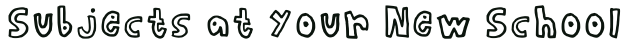 Match up the subject to the correct icon
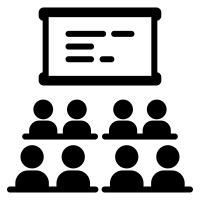 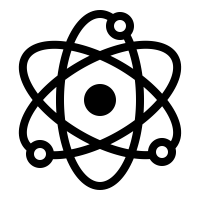 Maths
English 
Science
Geography
History
Art
Music
PE
Drama
Catering
Computing
PSHE
Spanish
Form Time
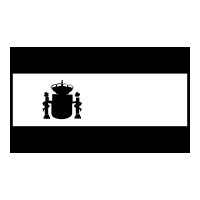 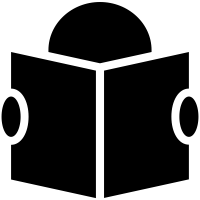 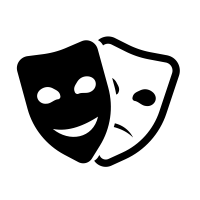 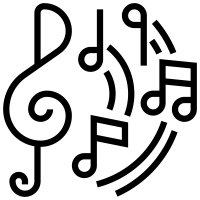 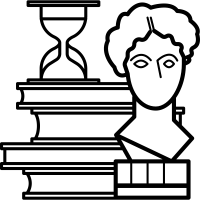 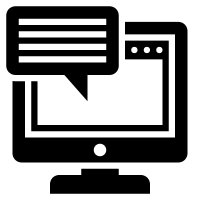 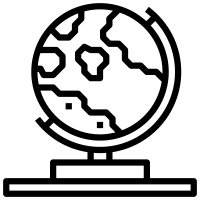 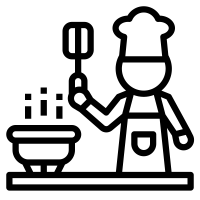 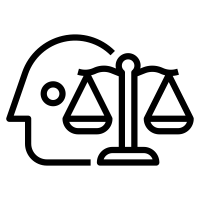 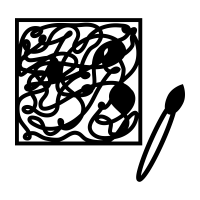 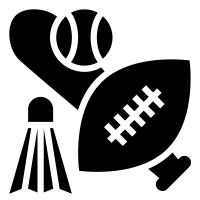 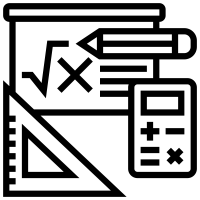 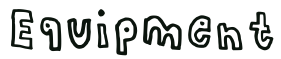 At secondary school, you will be moving around to different classrooms for different lessons. This means that you need to bring all the equipment you will require with you for the day. 

Below are some items you will need to bring – can you identify them and add anything else?
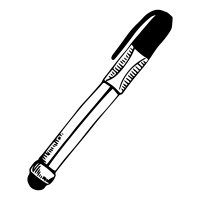 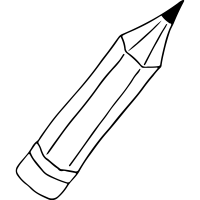 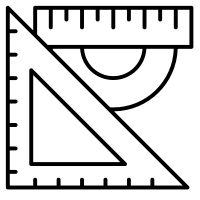 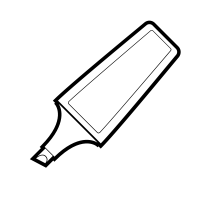 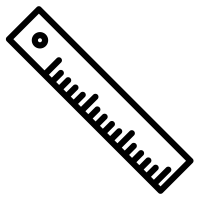 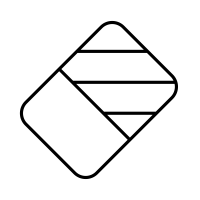 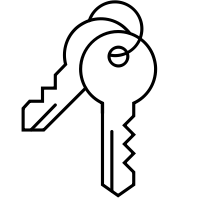 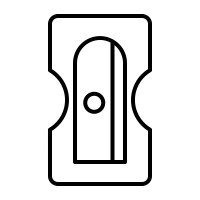 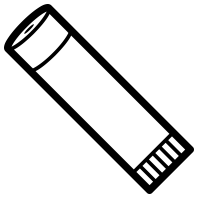 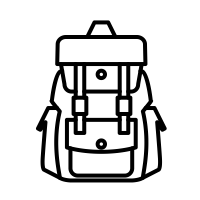 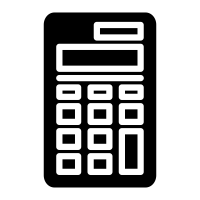 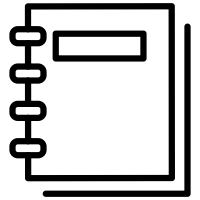 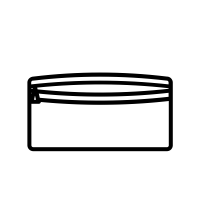 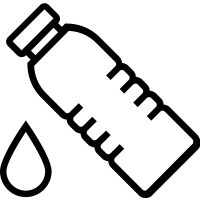 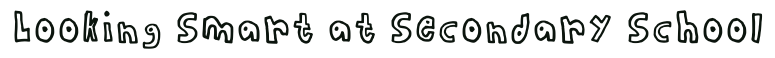 One of the different things about moving to secondary school is the change in what you will wear. At The Palmer Catholic Academy we pride ourselves in looking smart and professional at all times. Use the school website or the information booklet to draw and label the school uniform you will wear onto the Lego figure
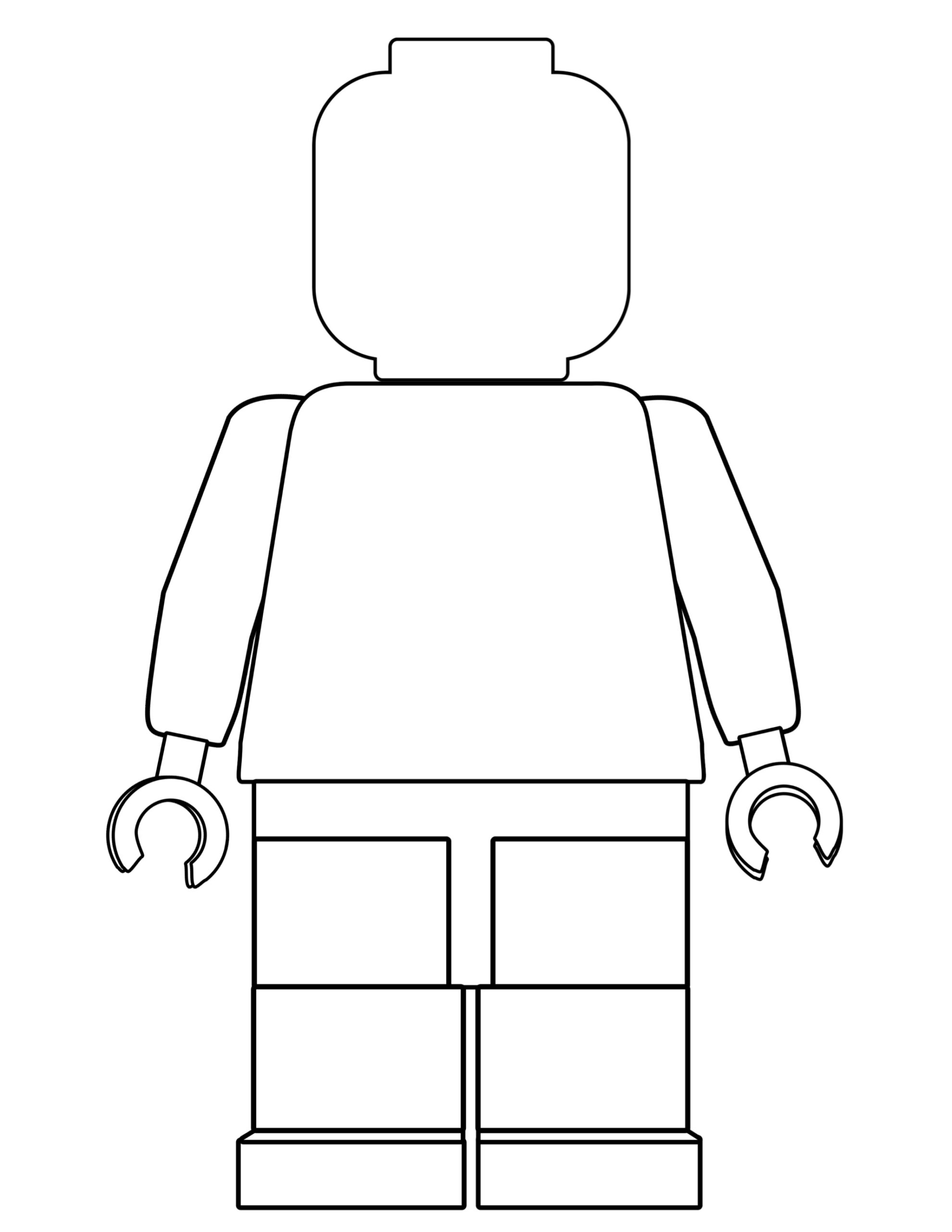 Why is wearing the correct school uniform important?
…………………………………………………………………………………………………………………………………………………………………………………………………………………………………………………………………………………………………………………………………………………………………………………………………………………………………………
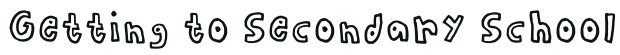 Getting to The Palmer Catholic Academy safely is just as important as being there. In the box below, draw the route you are going to take to school (whether that’s walking, cycling, driving or by bus). Identify spots where there could be hazards (e.g. busy roads) and explain how you will manage this safely!
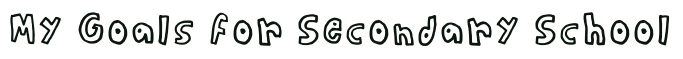 When you go to Secondary School, you will learn a huge number of new skills, and improve skills you have practiced in Primary School. In the goal below, use the list to write in 10 new skills or things you’d like to build on in your years at Secondary School.
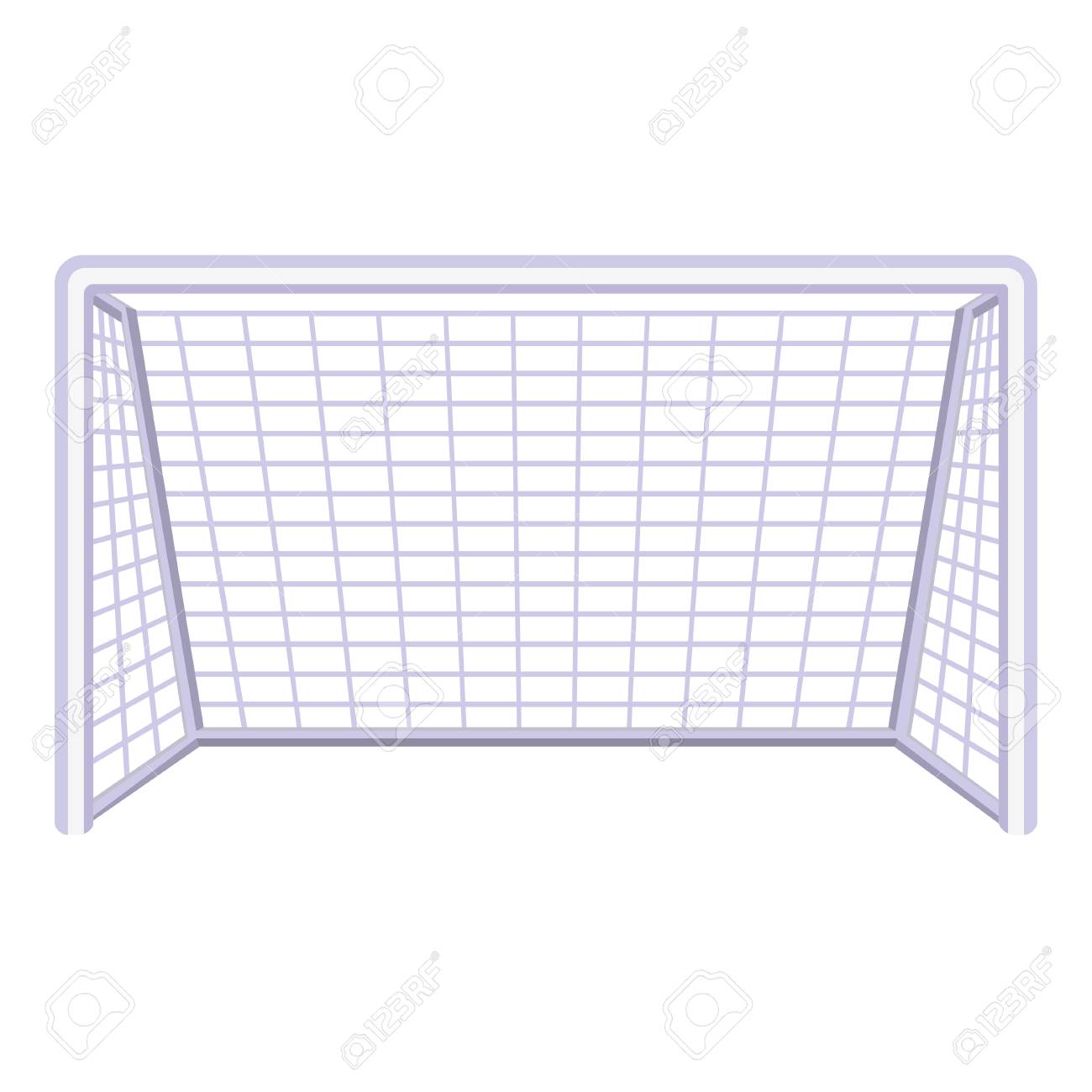 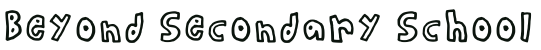 After secondary school, you can move onto college or an apprenticeship and then to University or into a job! It’s normal not to know what you want to do yet but this is a chance for you to have a think about your dream jobs!
Icons to represent that job:
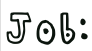 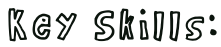 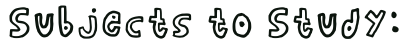 Icons to represent that job:
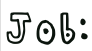 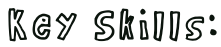 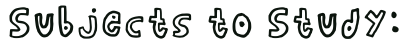 Icons to represent that job:
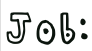 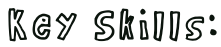 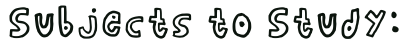